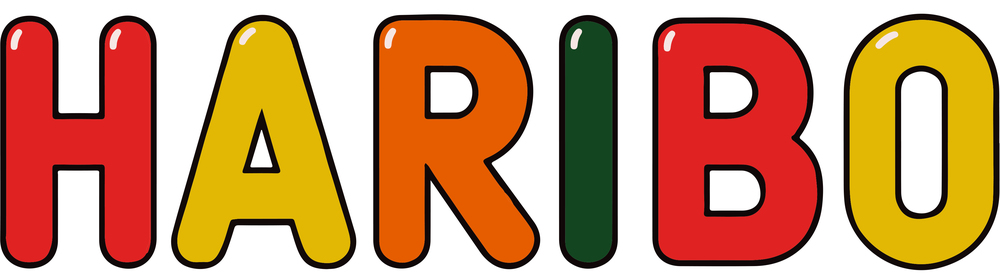 Die Geschichte der Firma
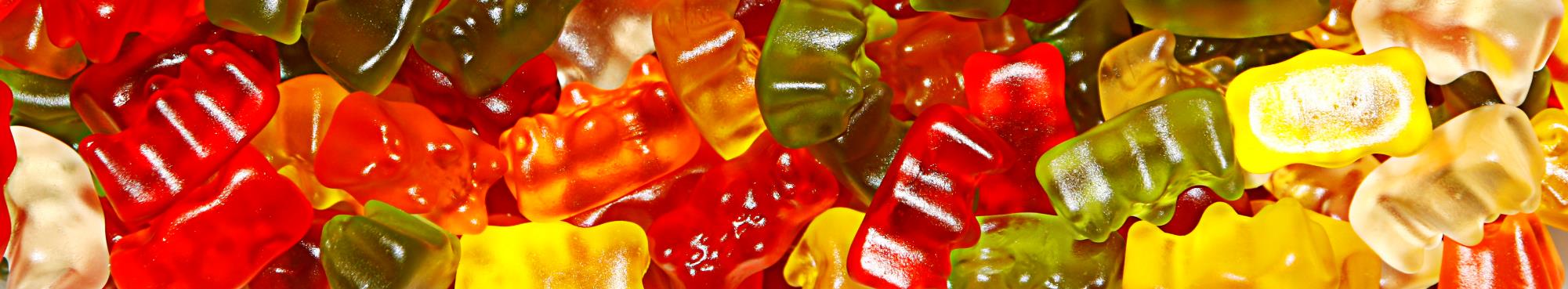 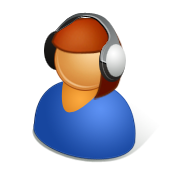 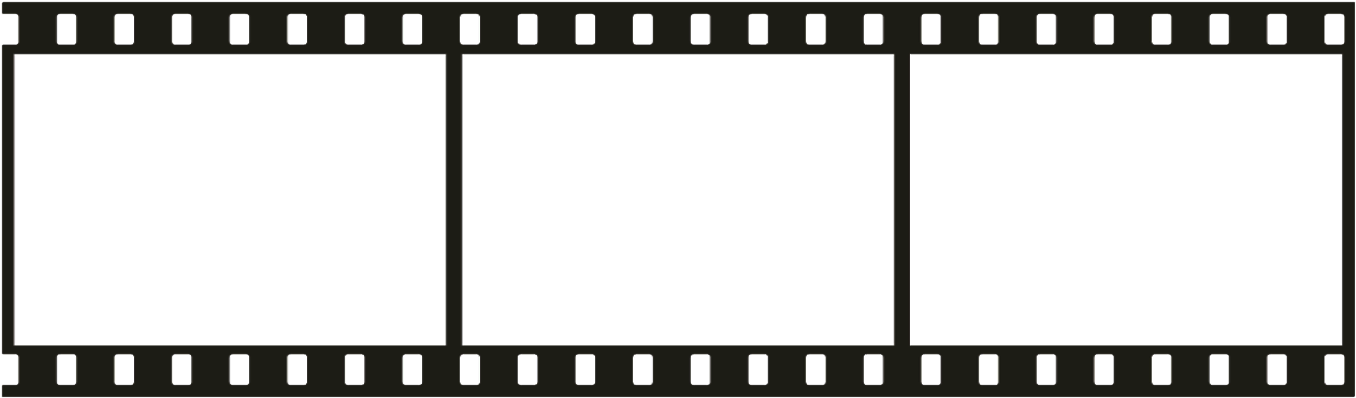 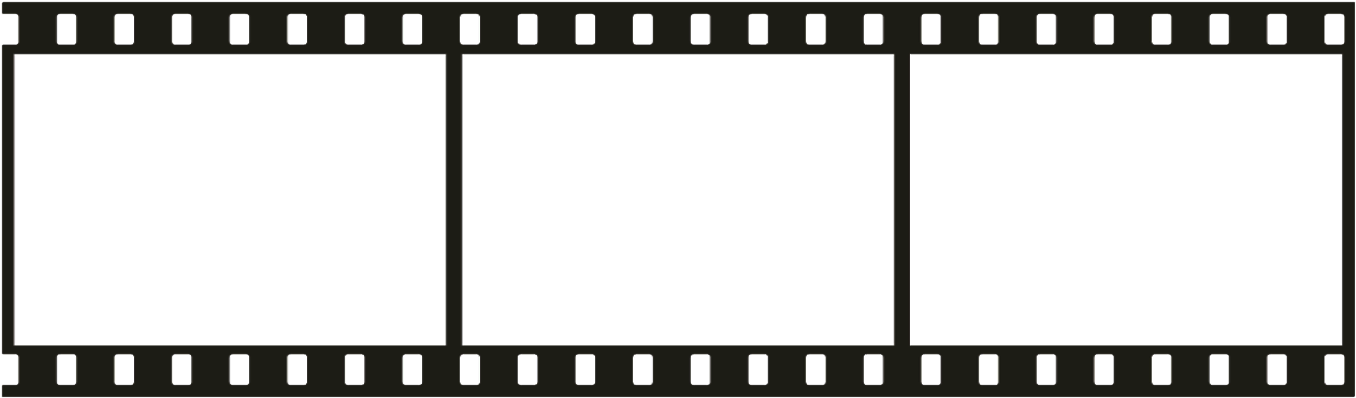 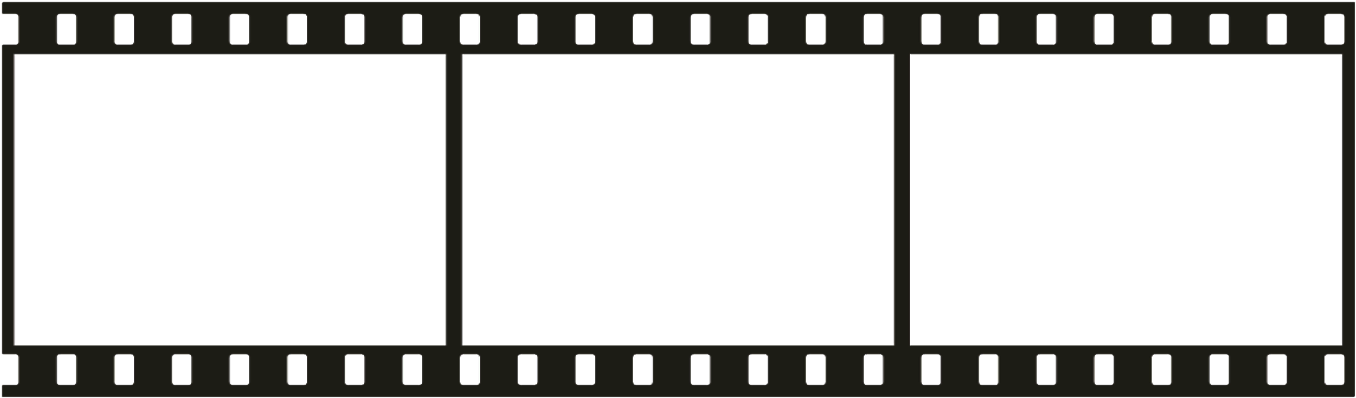 Jahr?
Name / Vorname?
Stadt?
Firma?

Assoziiere dann alle Infos!
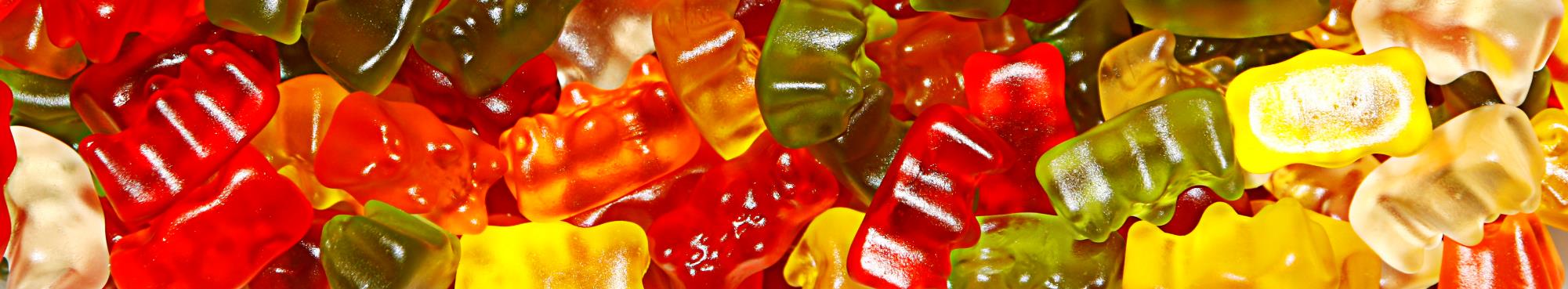 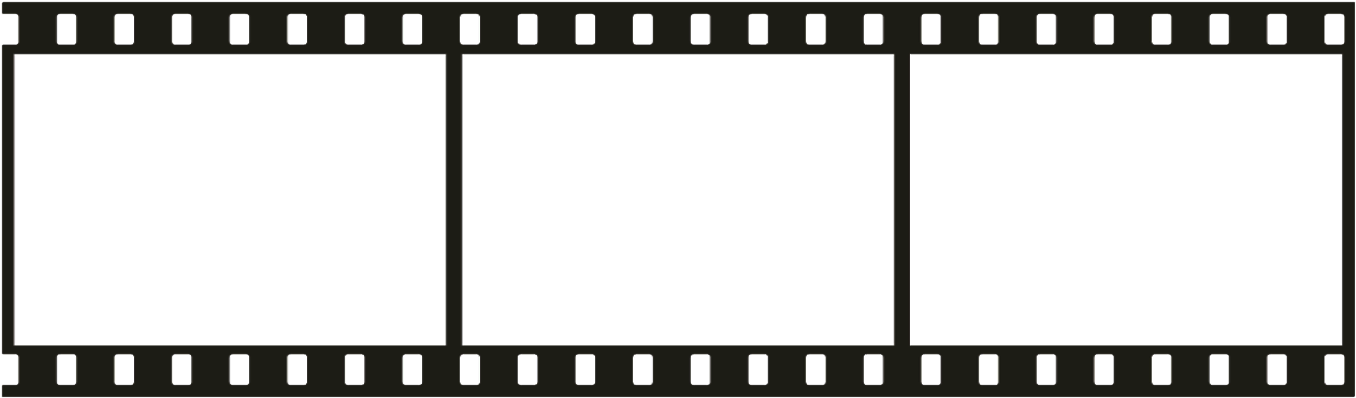 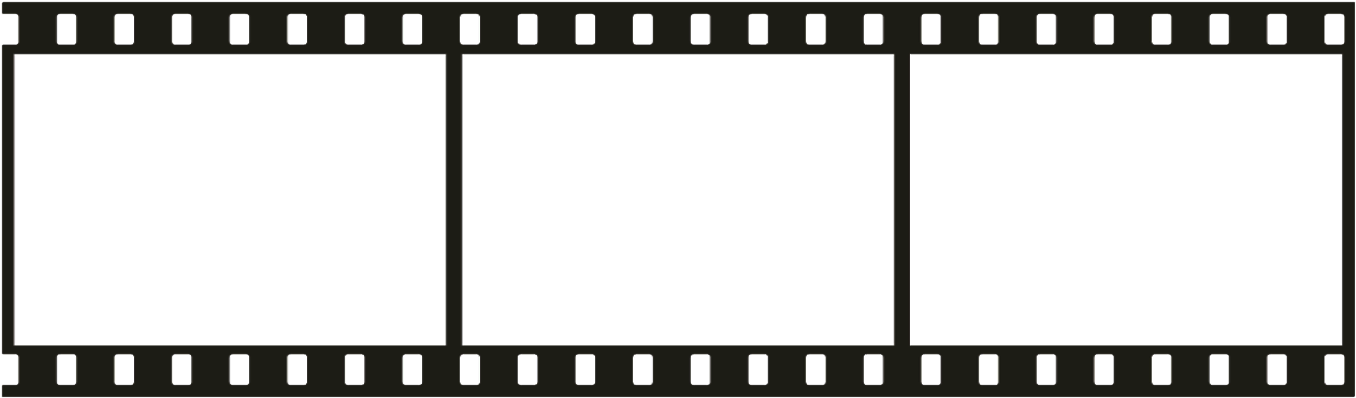 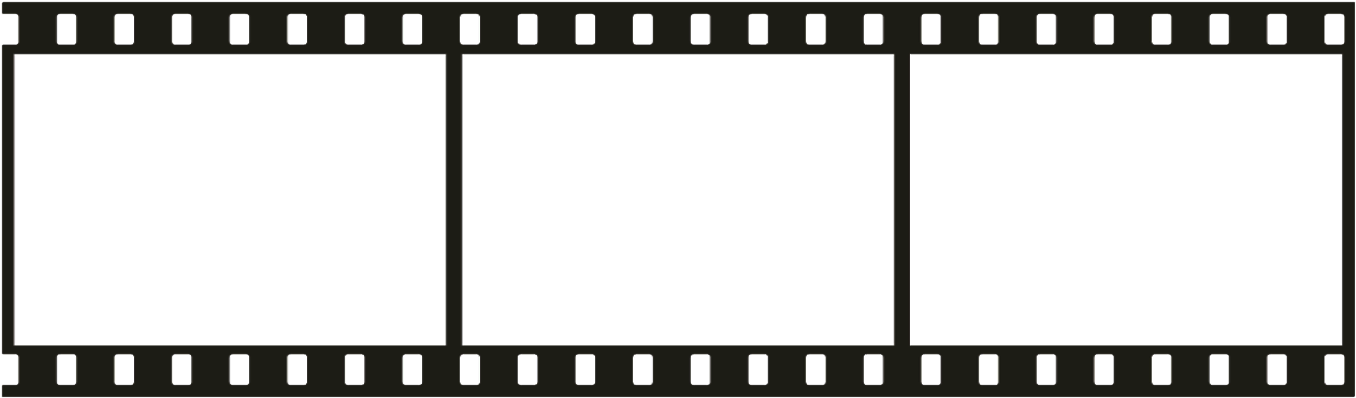 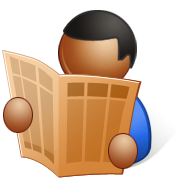 Biografie von Hans Riegel
Welche Informationen finden wir
in einer Biografie?
 Versuche, im Text diese Informationen zu finden!
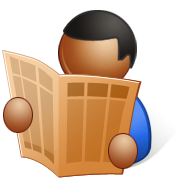 Arbeitsblatt
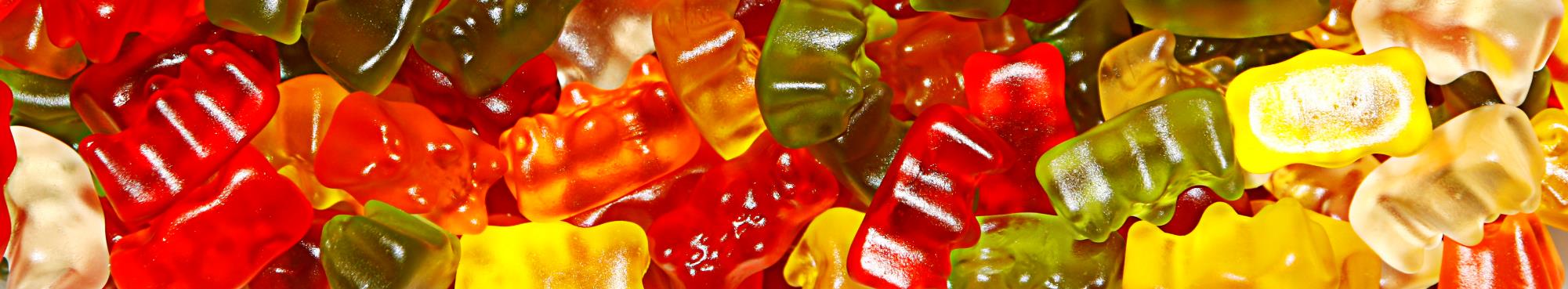 Hans Riegel
3. April 1893
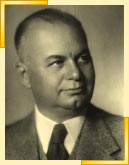 Friedsdorf (Bonn)
Bonbonkocher
HARIBO
Haribo macht Kinder froh,
und Erwachsene ebenso
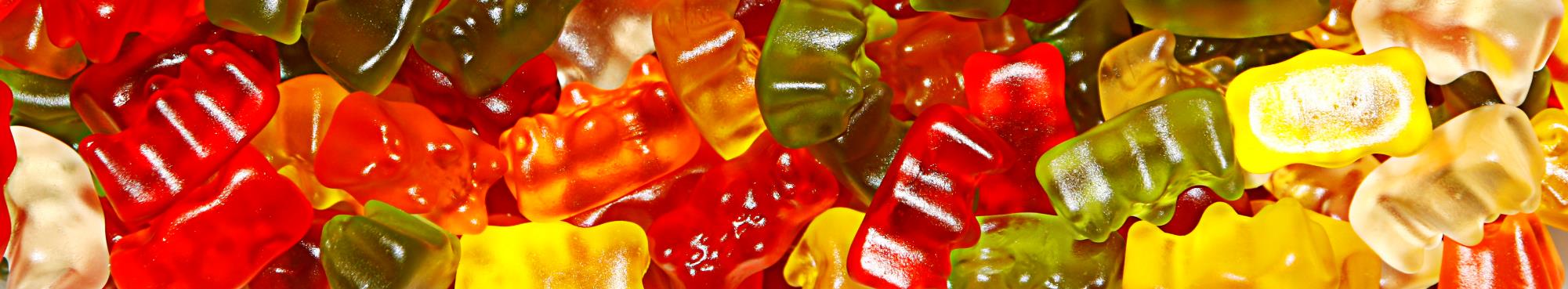 Gertrud
Hans (Junior)
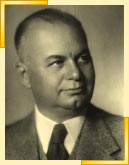 Anita
Paul
31. März 1945
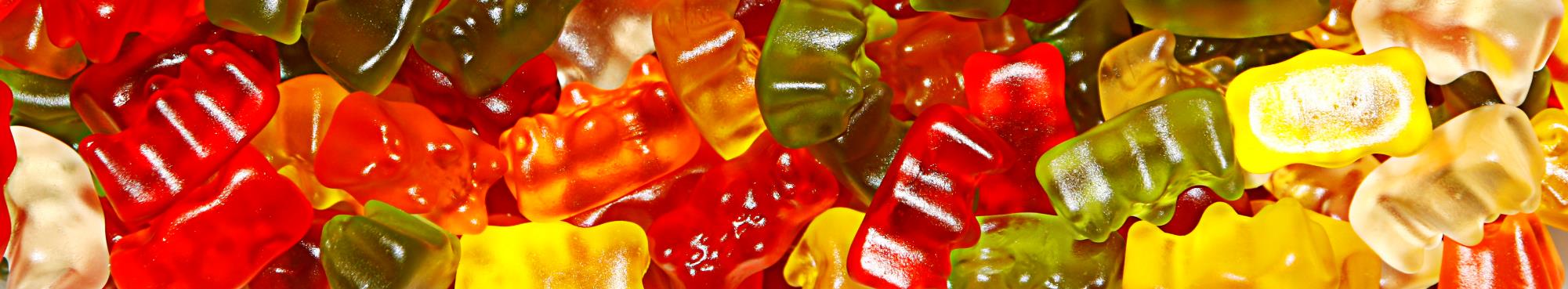 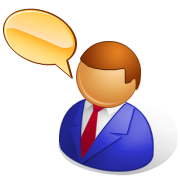 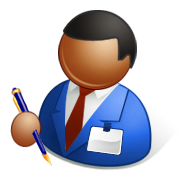  Stelle Hans Riegel vor!
Hans Riegel …
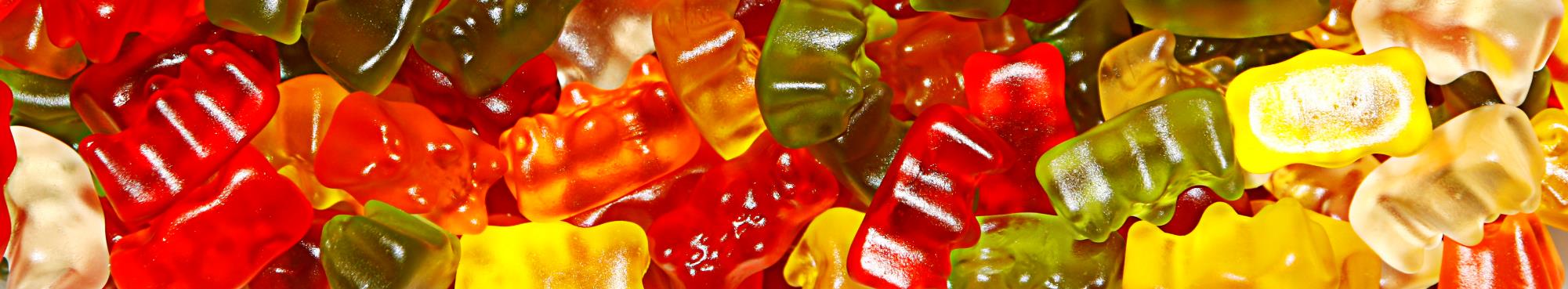 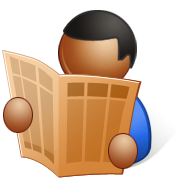 1893
Hans Riegel wird am 3. April geboren.
1920
Hans Riegel gründet die Firma HARIBO.
1922
Hans Riegel erfindet den Tanzbären.
Drei Kinder kommen zur Welt:
zwei Söhne und eine Tochter.
1923 - 1926
1930
160 Mitarbeiter arbeiten für HARIBO.
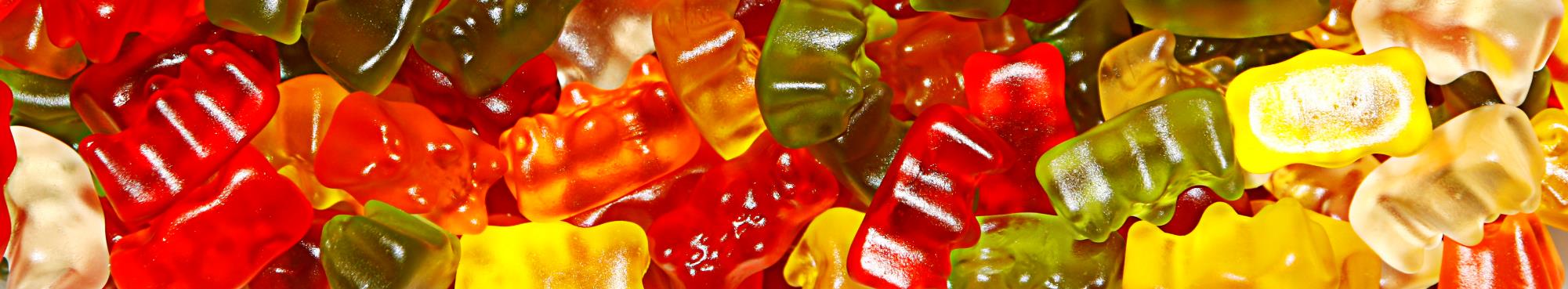 30er Jahre
Hans Riegel kreiert einen Werbeslogan für seine Marke.
1945
Hans Riegel stirbt.
1946
Hans Junior und sein Bruder Paul übernehmen die Firma.
2013
Hans Junior stirbt.
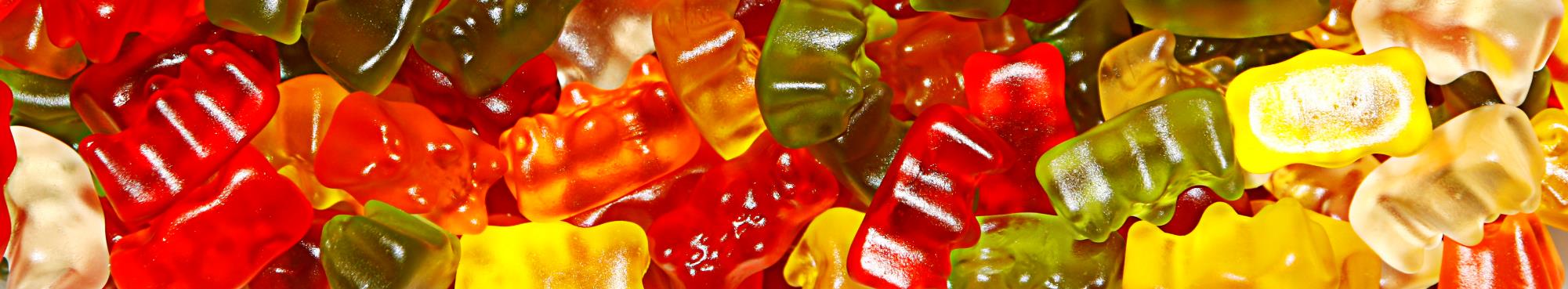 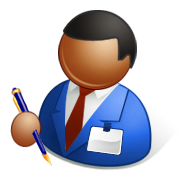 1893
achtzehnhundertdreiundneunzig
1946
neunzehnhundertsechsundvierzig
2013
zweitausenddreizehn